3 – 4 Años
5 Años
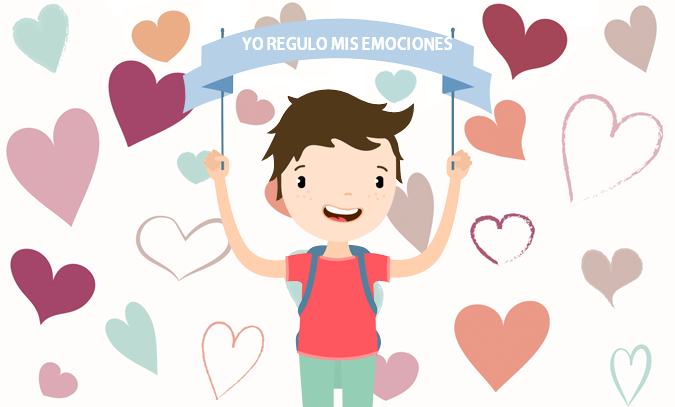 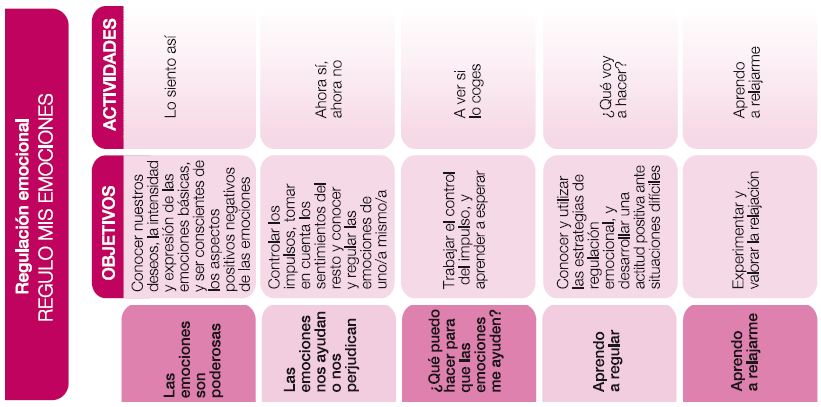 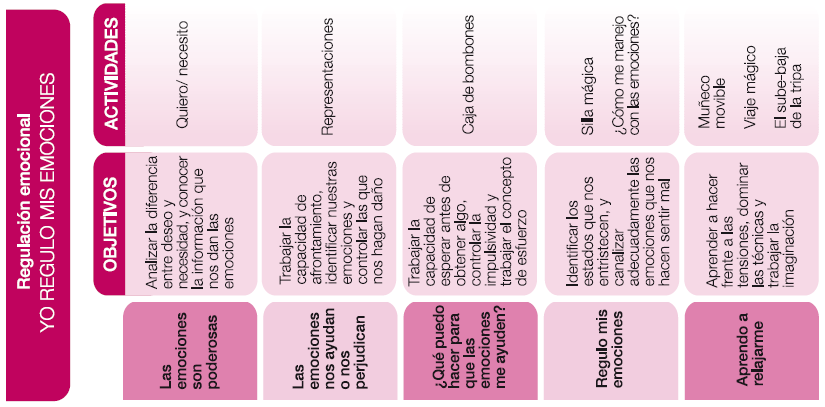 Conciencia Emocional: REGULO MIS EMOCIONES
Conciencia Emocional: REGULO MIS EMOCIONES
Conciencia Emocional: REGULO MIS EMOCIONES
Conciencia Emocional: ¿Quién soy yo?
Conciencia Emocional: ¿Quién soy yo?
Conciencia Emocional: ¿Quién soy yo?